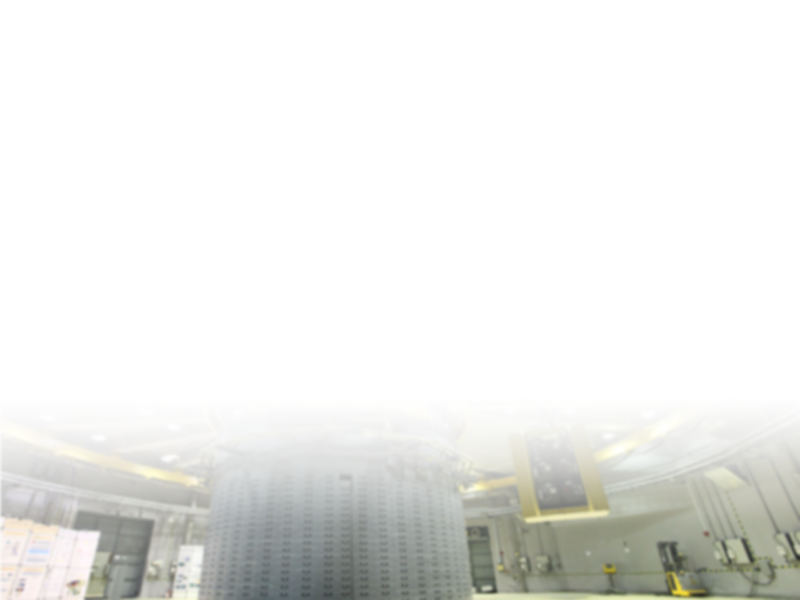 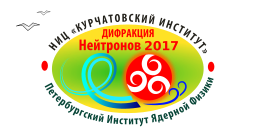 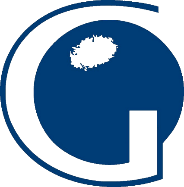 Оптимизация порошкового дифрактометра
Шмидт Юрий
Поставленная задача
Использование порошковой дифракции нейтронов важный инструмент исследования атомарной структуры конденсированного состояния вещества.
В ближайшем будущем планируется запуск реактора ПИК, на котором планируется постройка трёх порошковых дифрактометров.
Задачи работы: 
Определить критерии «оптимальности» прибора.
Выработать алгоритм поиска оптимальных значений параметра прибора.
Конечной целью данной работы являются рекомендации к строительству приборов на реакторе ПИК.
Устройство порошкового дифрактометра и основные формулы
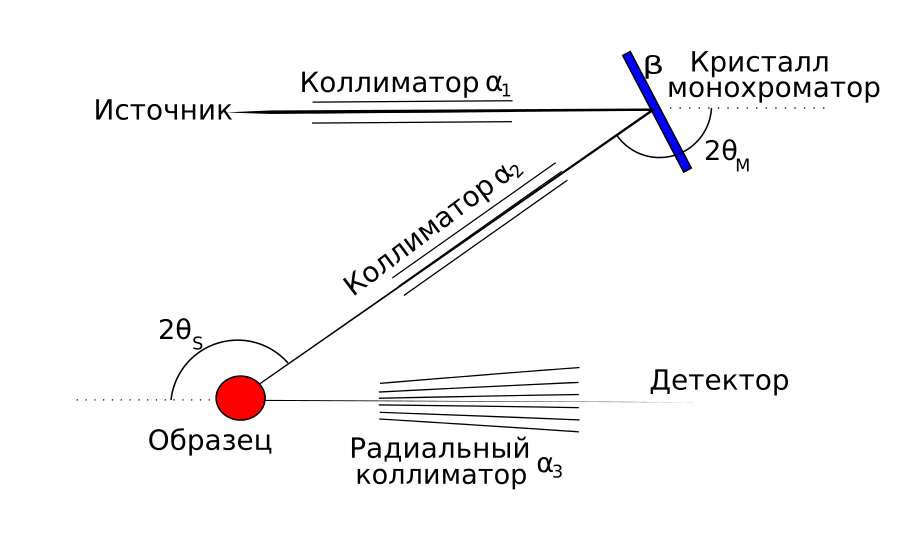 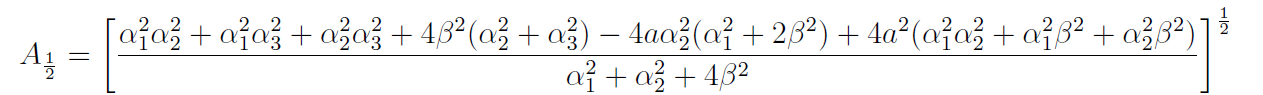 Светосила прибора в зависимости от параметров:
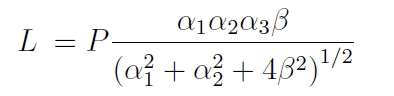 Разрешение:
Вводя новые переменные U, V, W:
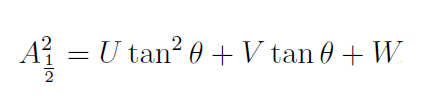 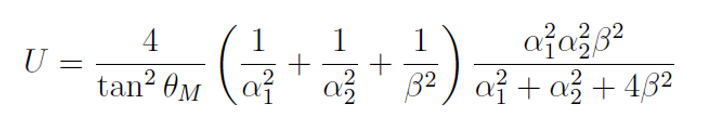 Светосила:
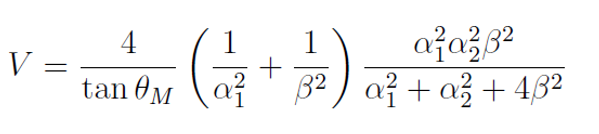 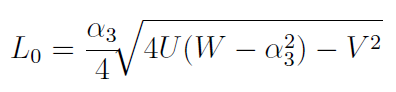 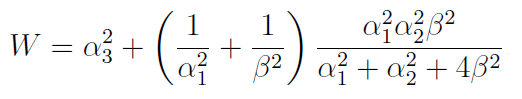 Задача оптимизации
Задача оптимизации – задача выбора UVW.
Возникающие проблемы
Компромисс между разрешением и светосилой.
Компромисс между разрешением и плоскостностью.
Компромисс в выборе диапазона снимаемых межплоскостных расстояний.
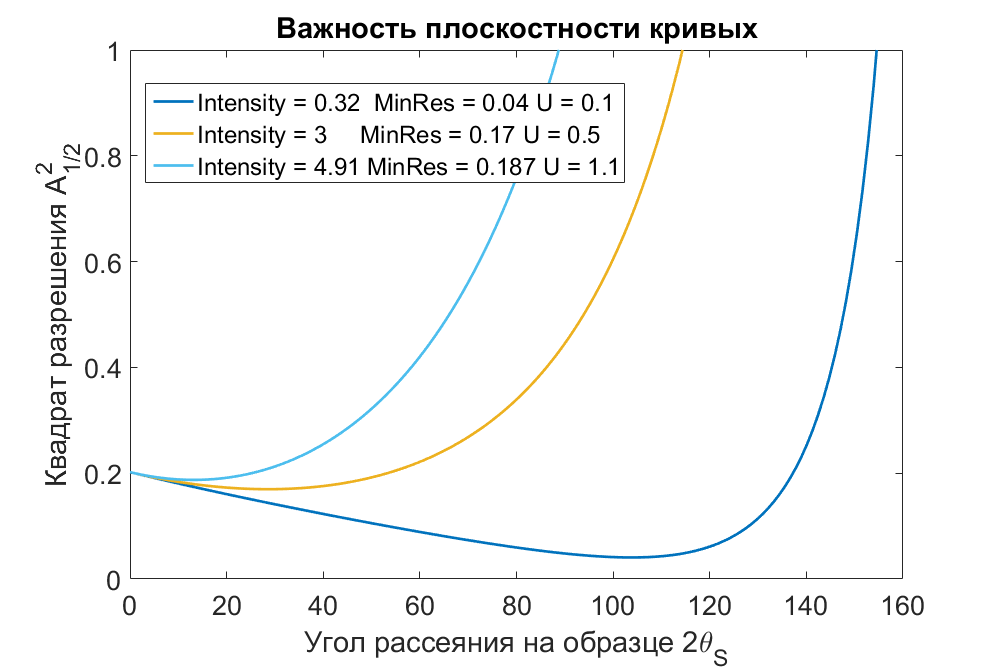 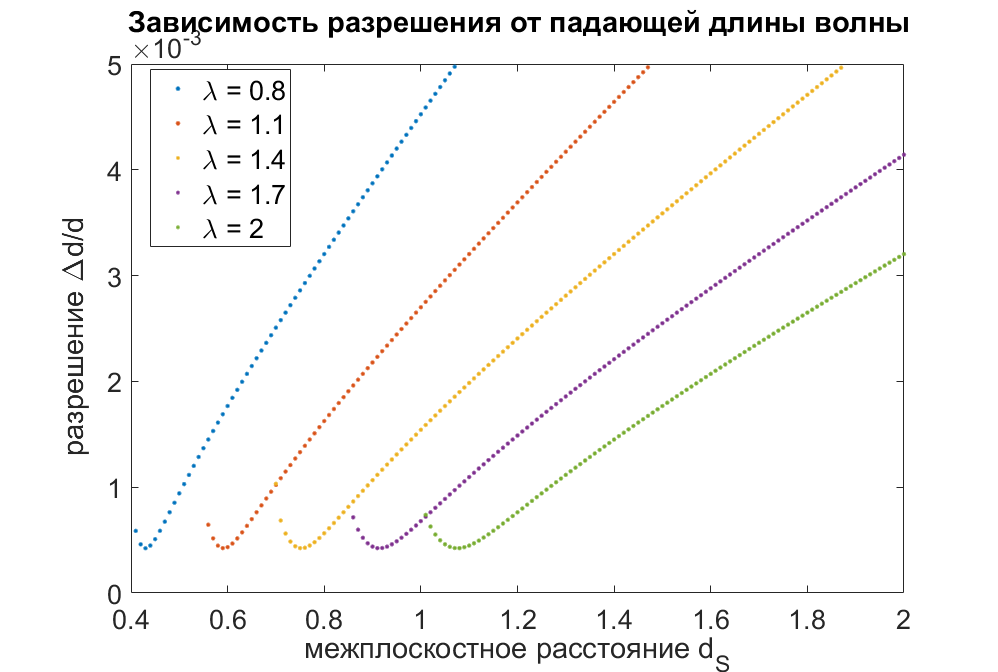 Компромисс между разрешением светосилой/плоскостностью .
Диапазоны измерения межплоскостных расстояний
Оптимальное значение радиального коллиматора Многообразие выбора
Следующая задача – найти реальные параметры прибора.
Дифференцированием находится максимум светосилы при заданном значении радиального коллиматора.
Фиксируем одну переменную в системе уравнений
Проблема рассмотрения в терминах U, V, W
заключается в том, что данные переменные 
не отвечают конкретным физическим значениям.
Каждый из наборов таких переменных дают 
целый набор реальных параметров прибора.
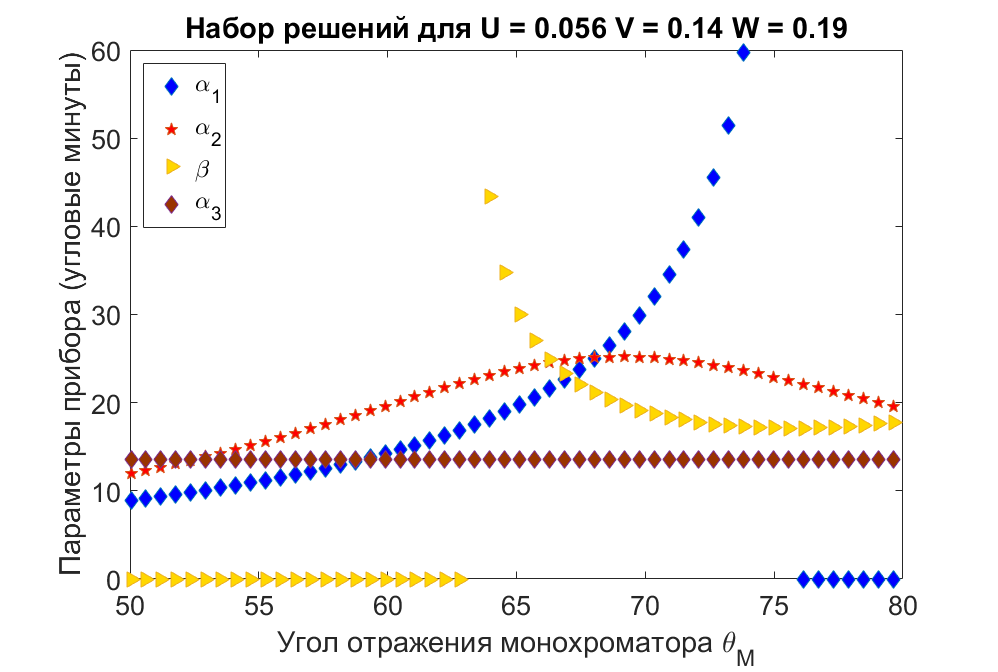 Новый алгоритм оптимизации
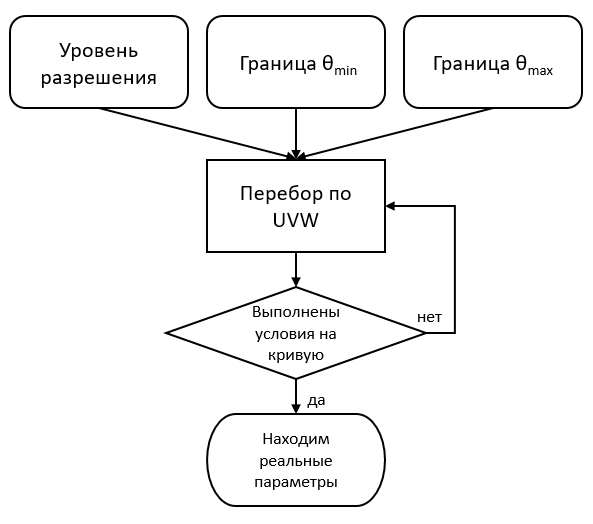 Проблема выбора фактора оптимизации решается новыми входными данными: кривая проходит ниже наперёд заданного разрешения на нужном диапазоне, при этом выбирается максимум интенсивности. 
Выходные данные необходимые для решения данной задачи: θmax, θmin, A (полуширина пиков на диапазоне).
Требования к дифрактометрам в зависимости от поставленной задачи
Для расшифровки структуры: граница снимаемых углов до 110-140 градусов, при этом необходимо очень высокое разрешение
Для получения данных в динамике: возможно снимать углы до 80-100 градусов, разрешение допустимо хуже, нежели в первом случае, необходима большая интенсивность.
Биологические структуры: диапазон сильно зависит от длины волны, возможно различить пики только на углах меньше 30, на них требуется достаточное разрешение. 
Стресс-дифрактометрия: снимается только один пик, необходимо очень высокое разрешение данного пика.
Вопрос выбора входных данных
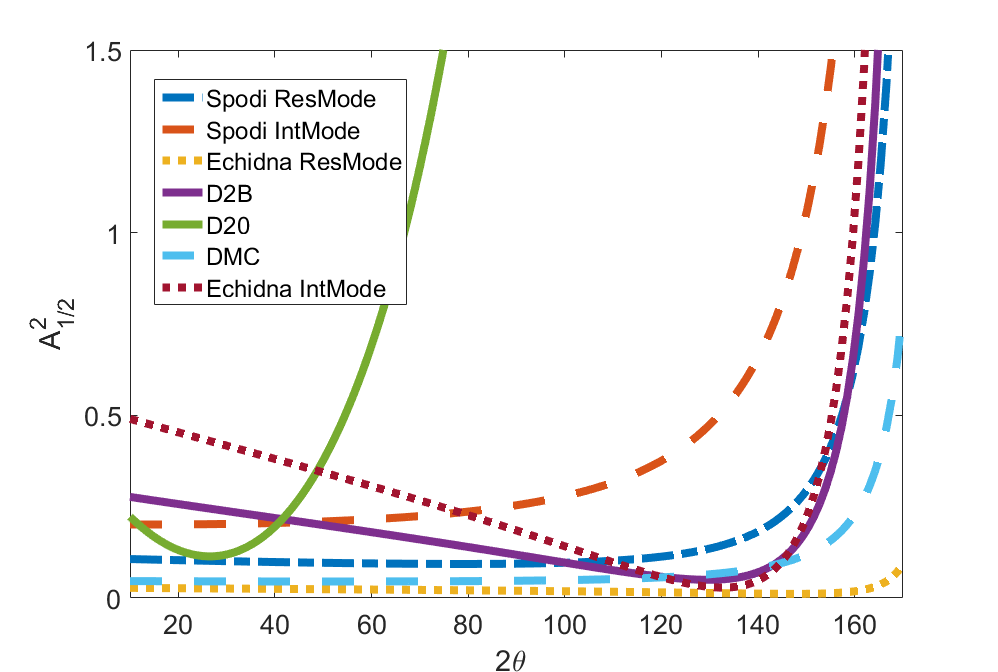 Выбрать оптимальную кривую из уже использующихся приборов.

Проблема заключается в том, что небольшое варьирование входных параметров сильно влияет на интенсивность прибора.
Квадрат разрешения A1/22
Угол рассеяния на образце 2θS
Зная длину волны, знаем максимальный угол
Из существующего экспериментального опыта возможно получить следующие соотношения
Статистический подход к выбору входных данных
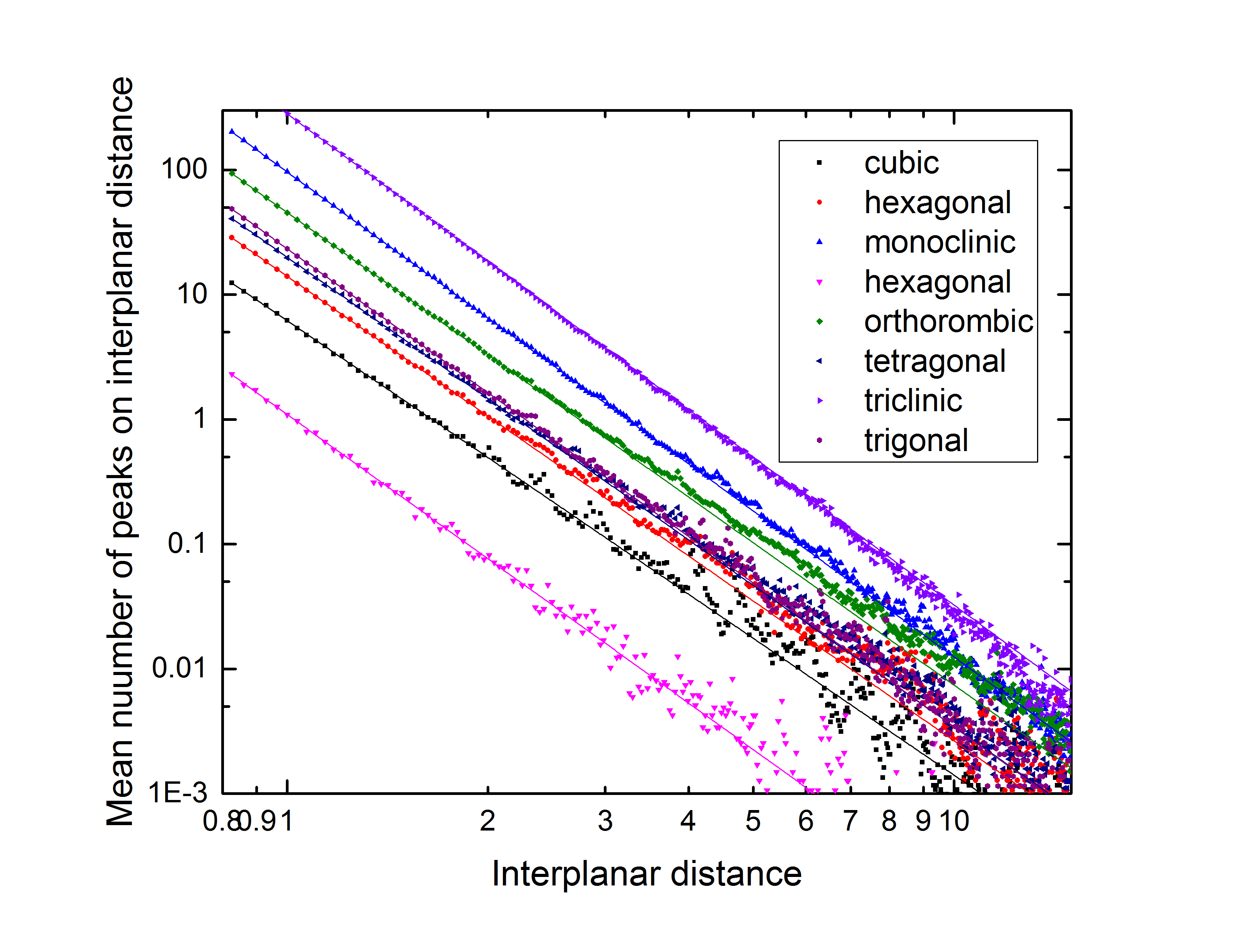 Представляется возможным проанализировать все расшифрованные неорганические образцы, чтобы из статистического анализа установить входные данные.
Базой данных служит Crystallographic Open Database.
Идея состоит в том, чтобы из .cif файлов получить дифрактограммы. После этого посмотреть распределение по количеству пиков на ширину ∆θ с весами по их интенсивностям.  Следующий шаг: математическим образом из этого получить оценку качества прибора.
Распределение параметров решётки a,b,c
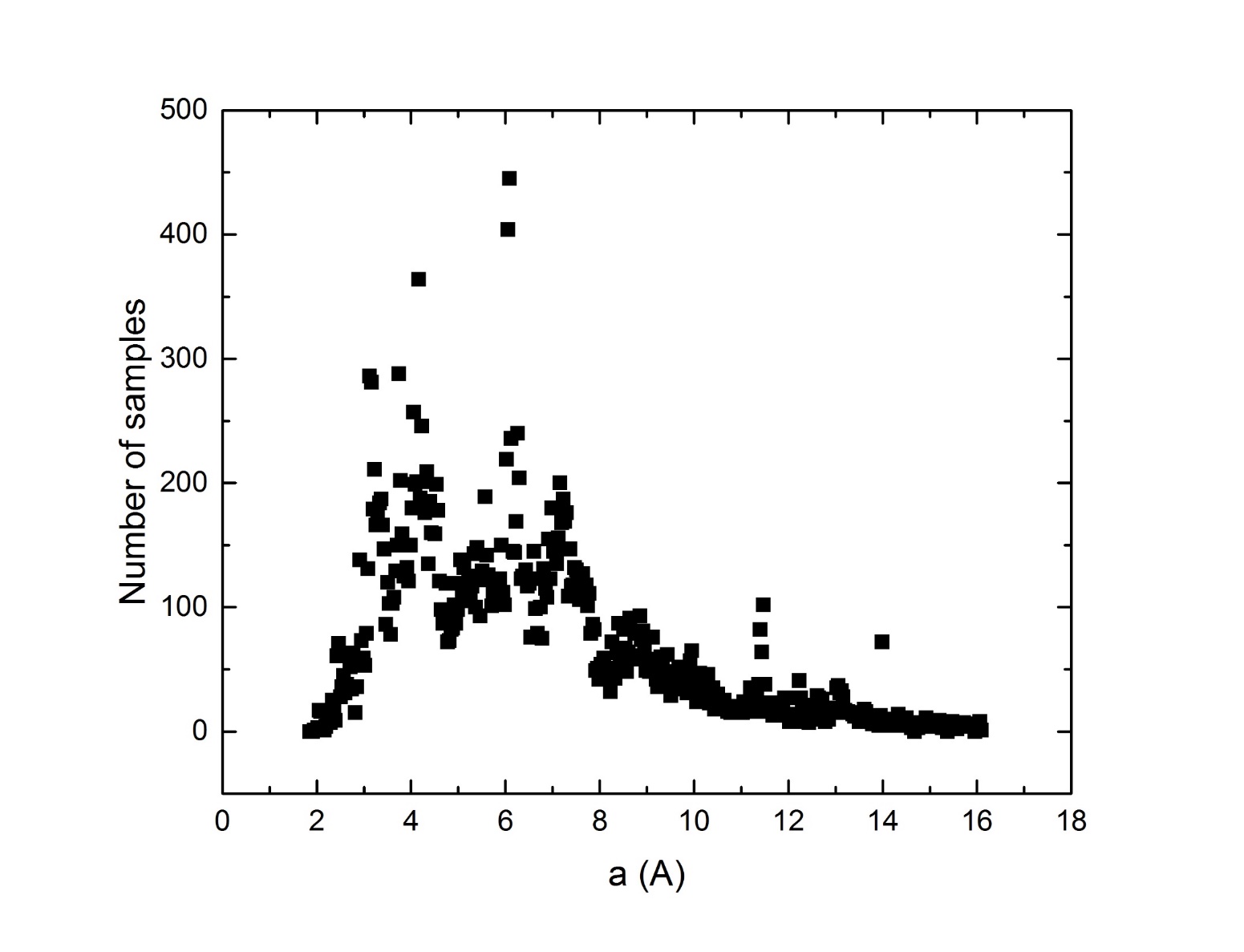 Возможно оценить максимально возможное межплоскостное расстояние, которое нам нужно будет зарегистрировать.
a (Å)
Анализ полученных результатов
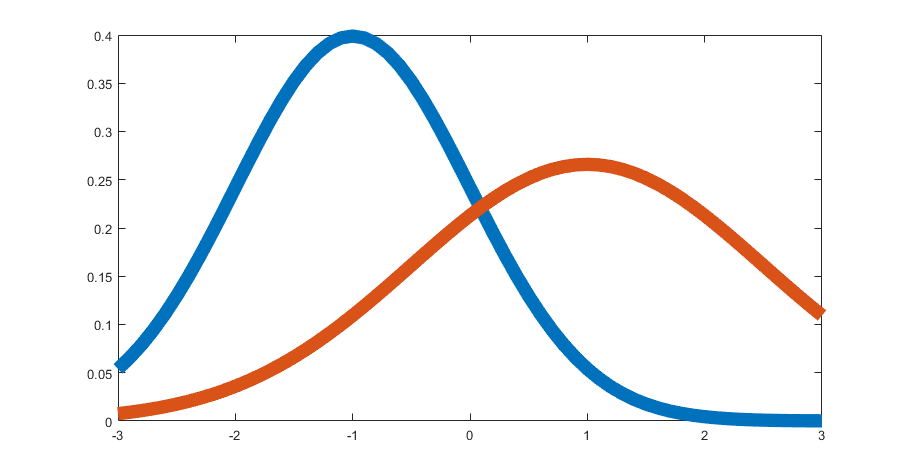 Проведём оценку качества прибора следующим образом:
Генерируем с помощью полученного распределения N пиков
Задаём входные параметры установки
Находим кривую разрешения
Считаем дифрактограмму качественной, когда мы смогли точно описать более X% пиков на выбранном диапазоне углов.
Считаем, что пик с интенсивностью больше U% от максимума точно будет описан.
Пик считается описанным, если Q∆θi между двумя соседними пиками больше разрешения на этом диапазоне.
Ищем оптимальное значение или выход на плато. 
N X Q задаются исходя из выбора эксперимента.
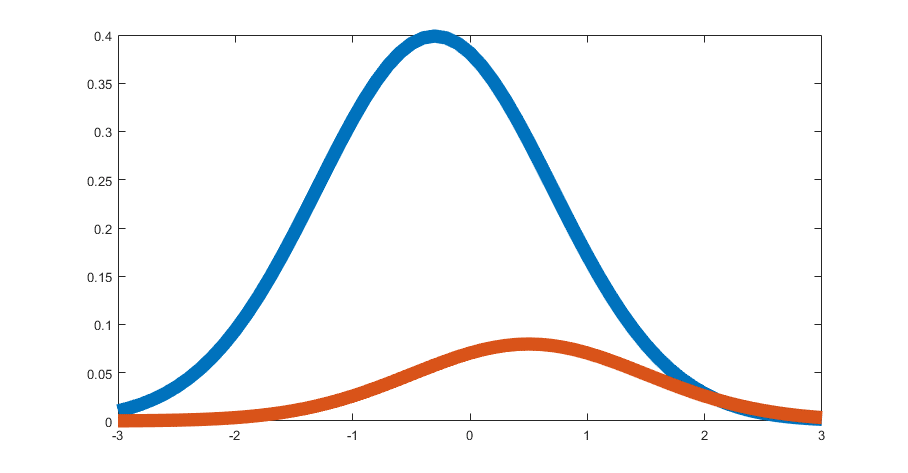 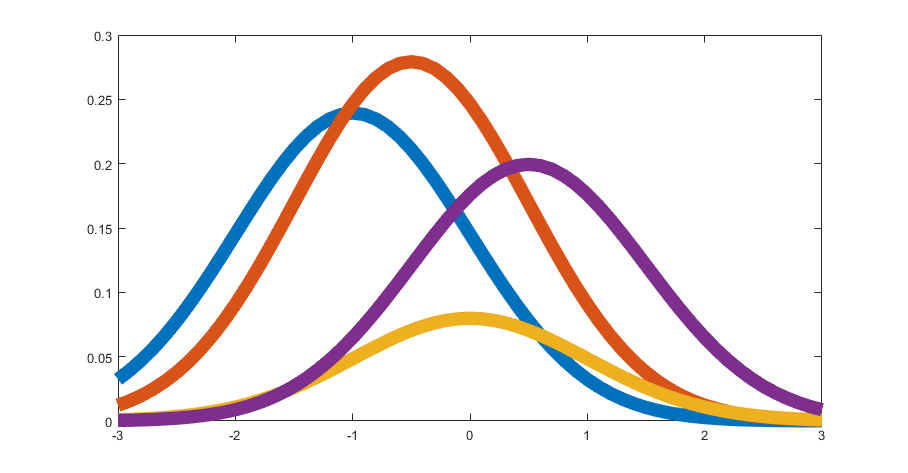 Получившиеся кривые разрешения
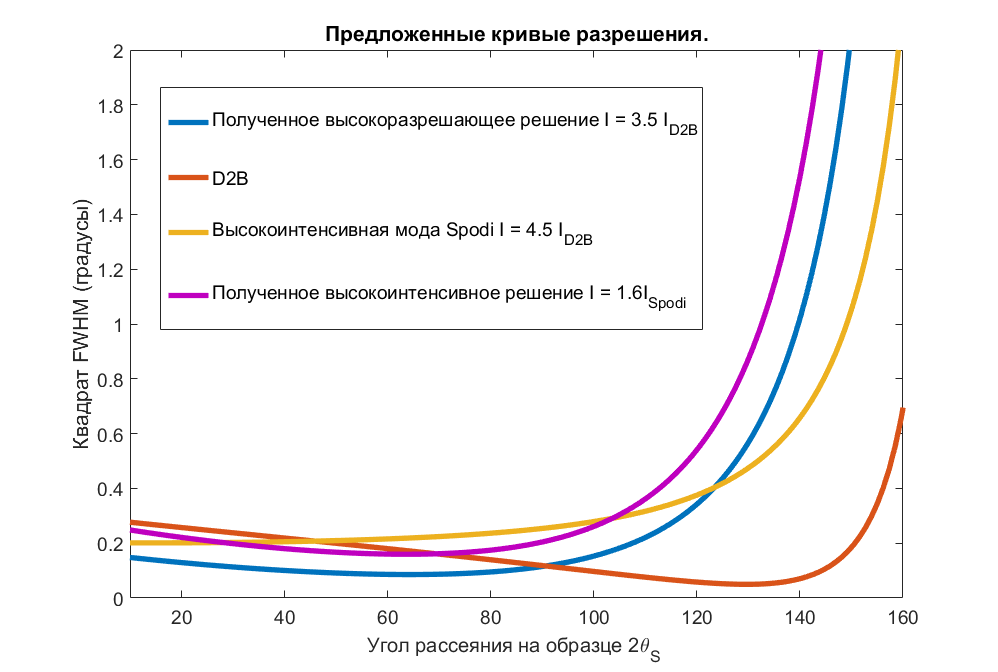 Важно отметить, что задача стоит именно в том, чтобы построить такой прибор, который большую часть времени будет использоваться именно в оптимизированной моде. Меняя наборы коллиматоров, угол рассеяния и сам кристалл-монохроматор возможно построить гибкий прибор под любые экспериментальные нужды.
Параметры для высокоразрешающего прибора
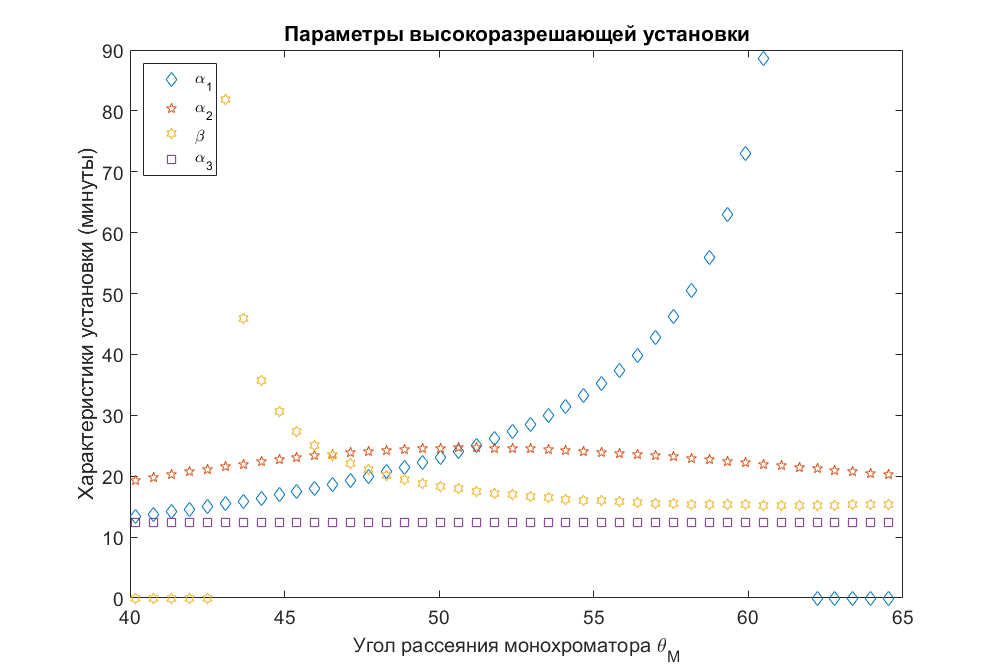 Полученные результаты показывают возможность вариации установки в более высокоразрешающую сторону. Выбрав большое значение первого коллиматора возможно набором меньших простым образом добиваться меньшего разрешения. Увеличивая угол отражения монохроматора мы так же можем снимать с лучшим разрешением пики при малых межплоскостных расстояниях.
Заключение
В данной работе был представлен новый метод нахождения оптимальных параметров порошковых дифрактометров. Данный метод является интуитивно понятным и может гибко подстраиваться под нужды ключевых экспериментов, которые будут проводиться на создаваемом приборе. 
Используя новый метод оценки устройств, основанный на статистическом анализе были предложены решения для высокоразрешающего и высокоинтенсивного приборов для реакторов ПИК.
Благодарности
Петру Конику
Константину Павлову
Арсену Гукасову
Глебу Довженко
Юрию Черненкову
Laslo Rosta
Спасибо за внимание!